ДОРНОД АЙМГИЙН
 2020 ОНЫ МАЛ ТООЛЛОГЫН УРЬДЧИЛСАН ДҮН
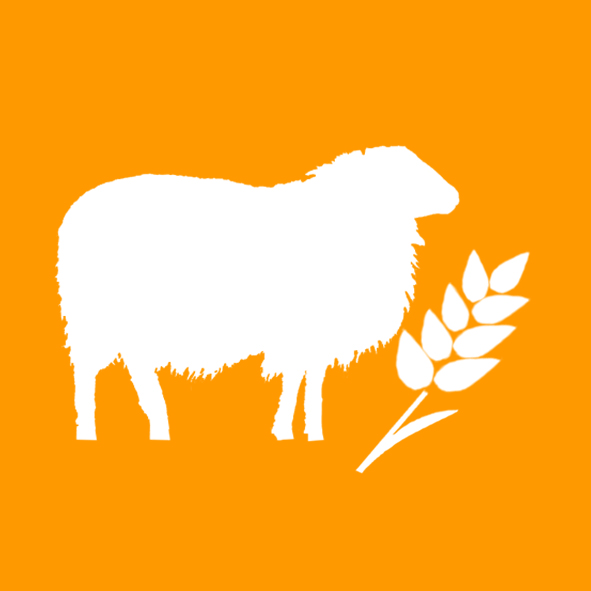 2021.01.15
Мал тооллогын 2020 оны урьдчилсан дүн
Малын нийт тоо өмнөх оноос 119.4 мянга (4.5%) үүнээс

хонь 40.5 мянга (3.2%), 
ямаа 24.6 мянга (3.1%), 
адуу 26.7 мянга (8.9%), 
үхэр 27.6 мянга (9.9%)- аар тус тус өсч, 

тэмээ 84 толгойгоор (1.3%) буурсан байна.
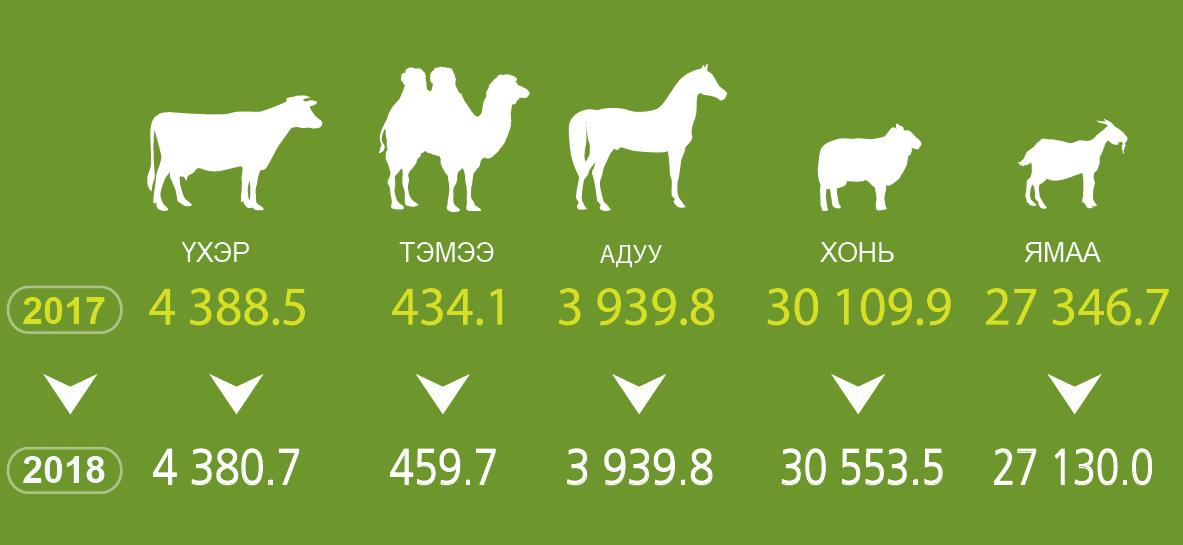 2 749.0
305.0
6.2
324.1
1 302.9
810.8
2020*
2 629.6
277.4
6.3
297.4
1262.3
786.2
2019
МАЛ СҮРГИЙН БҮТЭЦ, нийт сүрэгт эзлэх хувиар
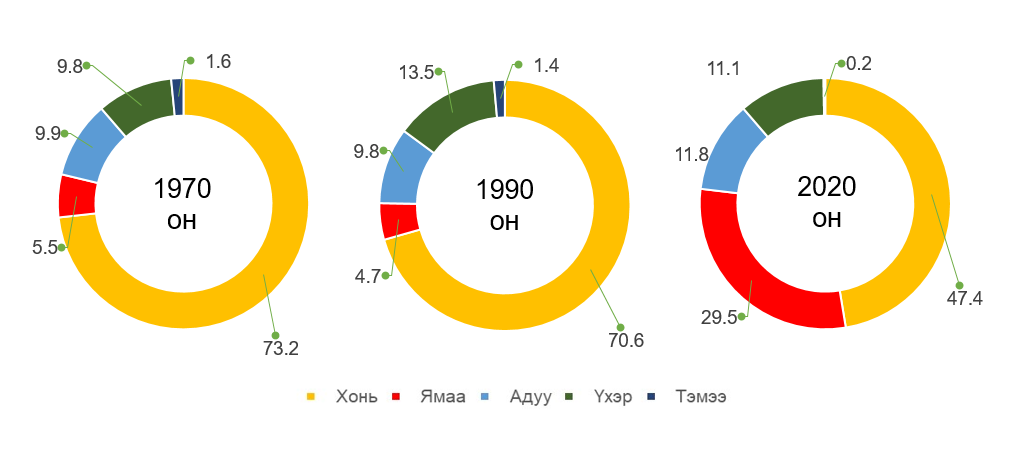 МАЛЫН ТОО, сумаар, толгой
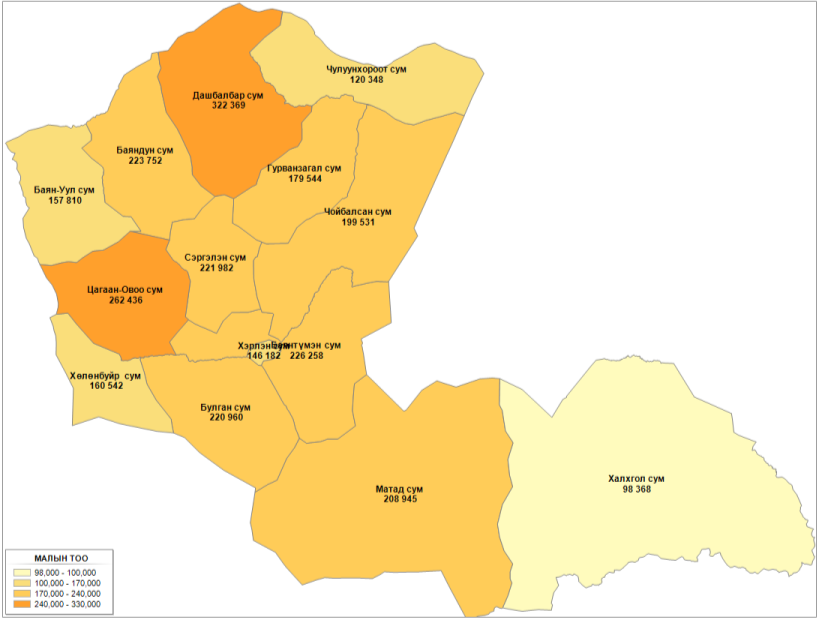 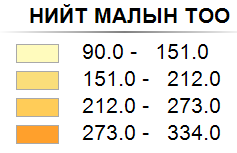 1
4
5
2
3
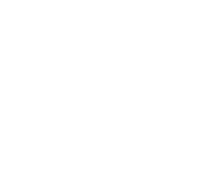 МАЛЫН ТӨРЛӨӨР ТЭРГҮҮЛЖ БАЙГАА СУМ, толгой
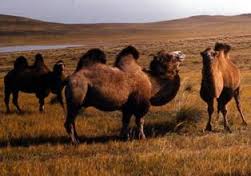 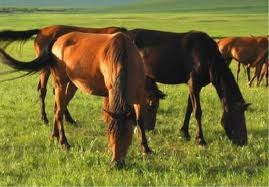 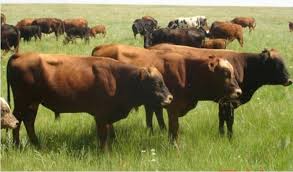 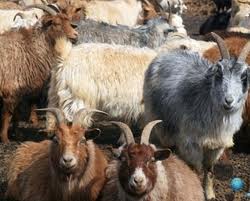 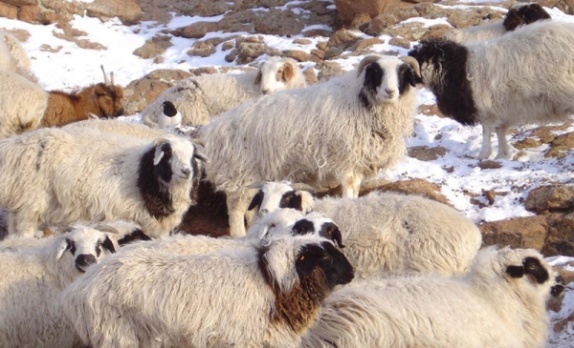 хонь
үхэр
ямаа
адуу
тэмээ
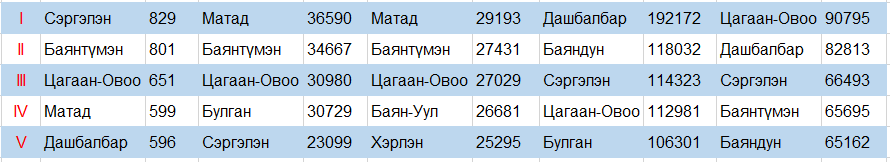 1000-С ДЭЭШ МАЛТАЙ ӨРХИЙН ТОО, СУМААР
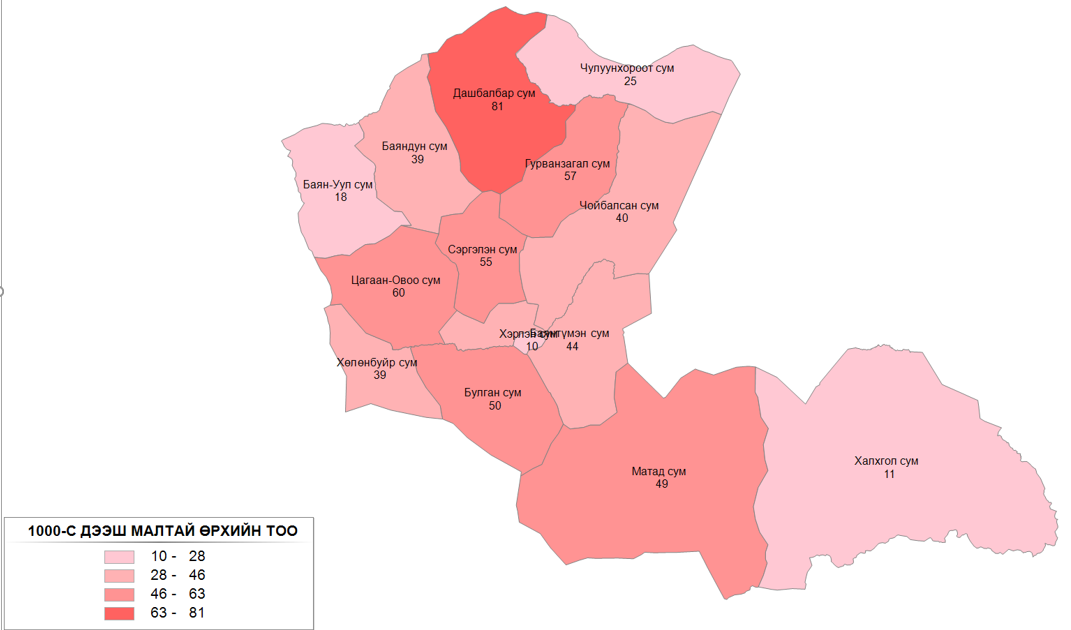 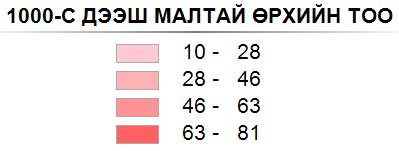 МАЛТАЙ ӨРХИЙН ТОО, малын бүлэглэлтээр
Малтай өрхийг малын тоогоор нь бүлэглэж үзэхэд 50 хүртэлх малтай өрх 8.2 хувиар, 51-200 хүртэлх малтай өрх 9.0 хувиар, 201-500 малтай өрх 6.5 хувиар, 501-999 малтай өрх 7.3 хувиар, 1000-2000 малтай өрх 2.8 хувиар тус тус өсөж, 2001-ээс дээш малтай өрх 1.4 хувиар буурсан байна.
7
МАЛЧИН ӨРХИЙН ТОО, малын бүлэглэлтээр
Малчин өрхийг малын тоогоор нь бүлэглэж үзэхэд 50 хүртэлх малтай өрх 9.9 хувиар, 51-200 хүртэлх малтай өрх 6.2 хувиар, 201-500 малтай өрх 4.1 хувиар, 501-999 малтай өрх 10.1 хувиар, 1000-2000 малтай өрх 2.4 хувиар тус тус өсөж, 2001-ээс дээш малтай өрх 4.5 хувиар буурсан байна.
8
МАЛЧДЫН МЭДЭЭЛЭЛ
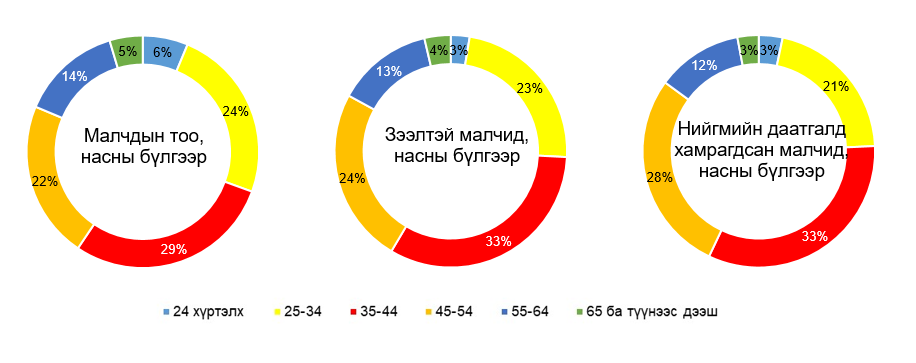 Нийт малчдын 41.5 хувь нь зээлтэй, 34.2 хувь нь нийгмийн даатгалд хамрагдсан байна. Насны бүлгээр авч үзэхэд: 
Зээлтэй малчдын 23 хувийг 25-34 насны, 33 хувийг 35-44 насны, 24 хувийг 45-54 насны малчид эзэлж байна. 
Нийгмийн даатгалд хамрагддаг малчдын 33 хувь нь 35-54 насныхан байна.
9
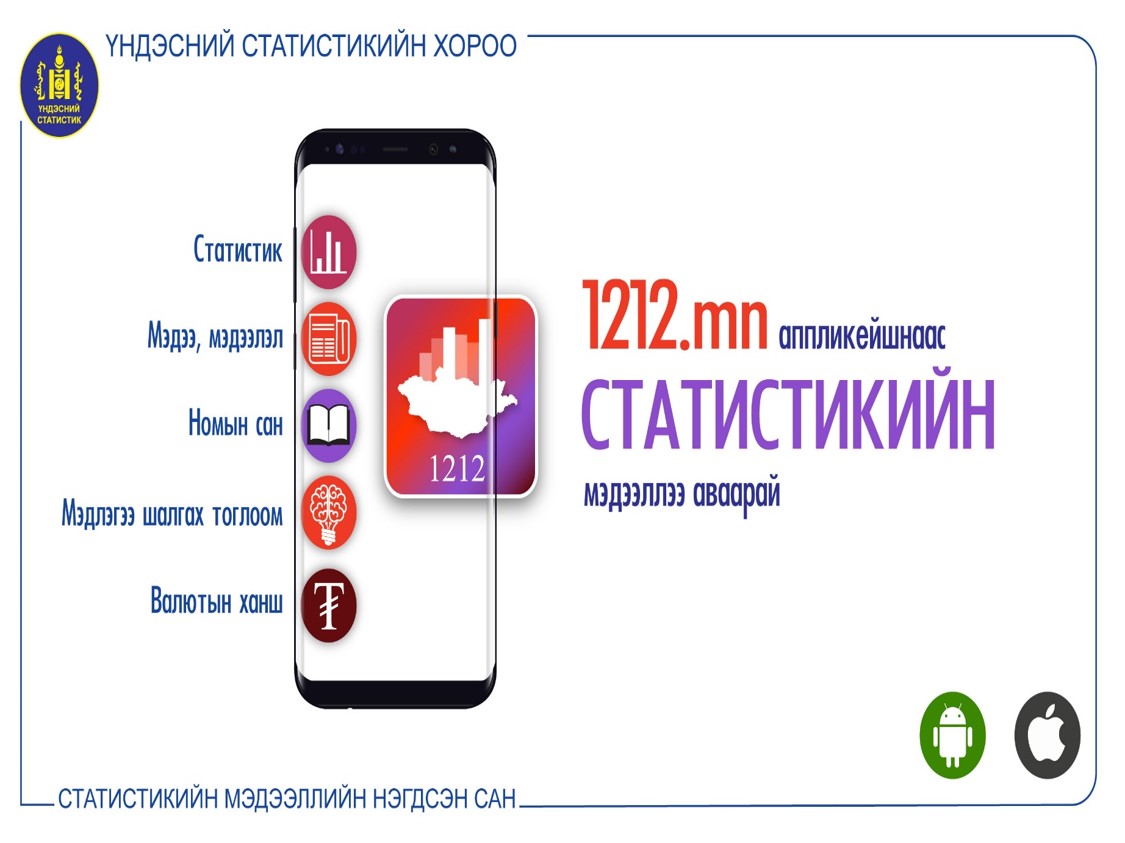